Welkom VWO 5.
Aankomende 2 lessen
Les 1:  2.1 t/m 2.7 (toegevoegde waarde/productiewaarde/ inkomen)
Les 2: 2.8 t/m 2.14 (welvaart en BBP).
Les 1:
Herhaling theorie vorige les:
Nabespreken laatste 3 opgaves.
Starten H2.
De theorie kan keynes.
Volgens keynes werkt de vrij markt (onzichtbare hand) niet altijd, mede omdat consumenten niet reageren op de daadwerkelijke prijzen maar op de verwachten prijzen.
Toelichting?
Stel, een aanbod overschot  prijzen dalen. Stijgt de vraag altijd? Nee, consumenten gingen nog meer uitstellen met de verwachting dat prijzen meer zouden dalen. Gevolg  grotere daling prijs (nog minder vraag)
Klassieke theorie vs keynes
De klassieke benadering gericht op micro-economie. 
Keynes focust meer op macro economie.

De focus van keynes ligt op de vraagzijde van de economie ipv op de aanbodzijde van de economie wat bij klassieke theorie is.
Wat zegt keynes?
Vraagzijde?
De effectieve vraag bepaald hoe het gaat in de economie.
Is de effectieve vraag te laag, lage economische groei  laag conjunctuur. 
Oplossing Keynes: de overheid gaat extra besteden om de vraag te stimuleren.
Is de effectieve vraag te hoog, te hoge economische groei  inflatie  hoogconjunctuur.
Oplossing keynes: de overheid gaat bezuinigen om de vraag af te remmen.
Hoe?
De overheid heeft verschillende middelen om de vraag te beïnvloeden.
Verhogen/verlagen belasting.
Verhogen/verlagen uitkeringen.
Verhogen/verlagen bestedingen.
Verhogen/verlagen rente.
Bezuinigen in hoogconjunctuur en uitgeven in laag conjunctuur = anti cyclisch overheidsbeleid.
Bezuinigen in laagconjunctuur en uitgeven in hoog conjunctuur = pro cyclisch overheidsbeleid.
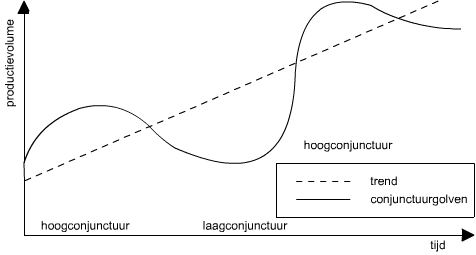 Automatische stabilisatoren
Gedeelte hoeft de overheid niet in te grijpen, dat gaat automatisch door automatische stabilisatoren. 
Denk aan: progressief belastingstelsels
Hoog conjunctuur  hoog inkomens  relatief veel belasting  inkomen dalen  effectieve vraag daalt.
Laag conjunctuur  lage inkomens  relatief weinig belasting  effectieve vraagt daalt niet te snel.
Maar ook werkloosheid uitkering is een voorbeeld bij laag conjunctuur.
Spaar paradox.
Mensen gaan groter gedeelte van hun inkomen sparen
Hierdoor nemen de bestedingen af
Hierdoor neemt de productie af
Hierdoor neemt het inkomen af
Hierdoor neemt netto gezien het bedrag wat je gaat sparen af.
Je gaat dus % groter gedeelte van je inkomen sparen
Maar in absolute zin spaar je minder door je inkomensverlies.
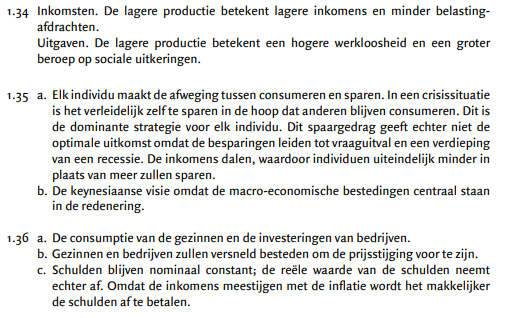 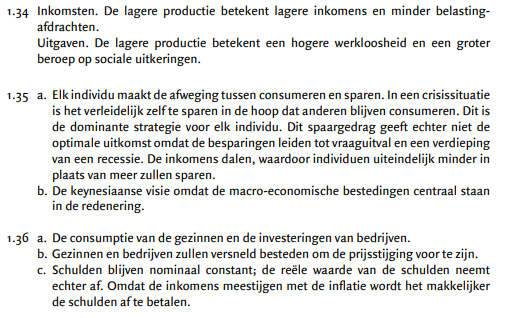 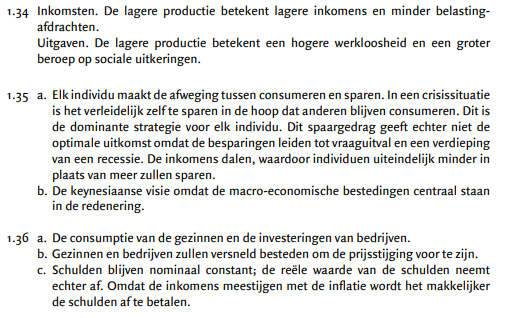 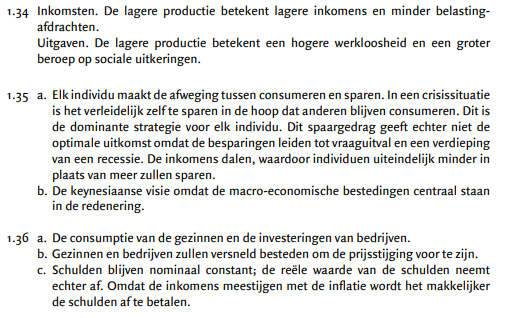 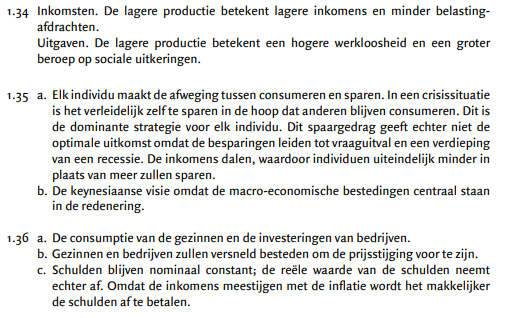 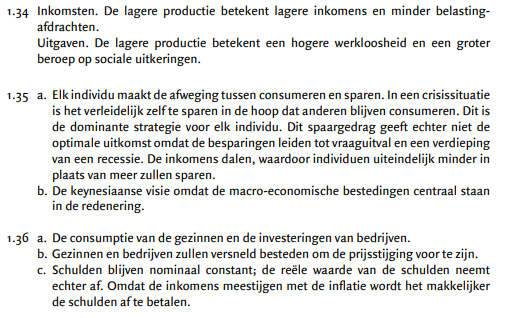 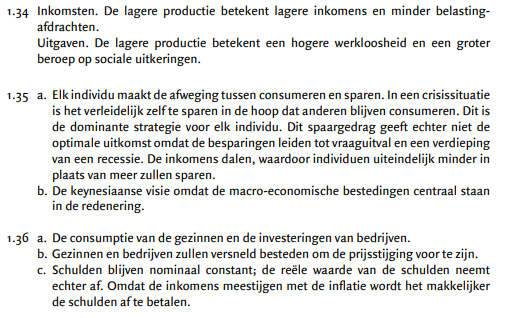 Zelfstandig aan de slag met de start H2. (dit is letterlijk dezelfde start die we in havo 4 maken, dit kunnen jullie zelf)
10
11
9
8
14
5
6
7
4
3
1
2
13
12
15 minuten de tijd.
Vragen 2.1 t/m 2.5
Lees de bijbehorende stukken tekst.
15
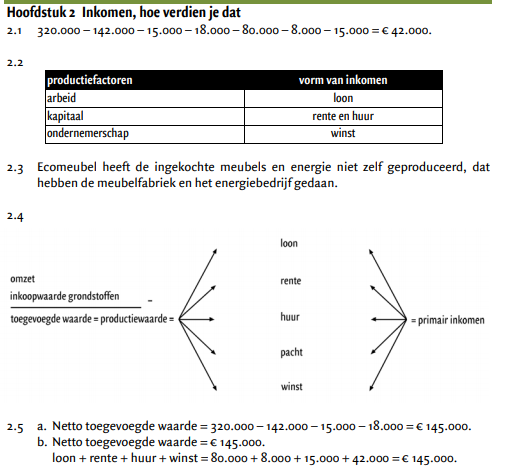 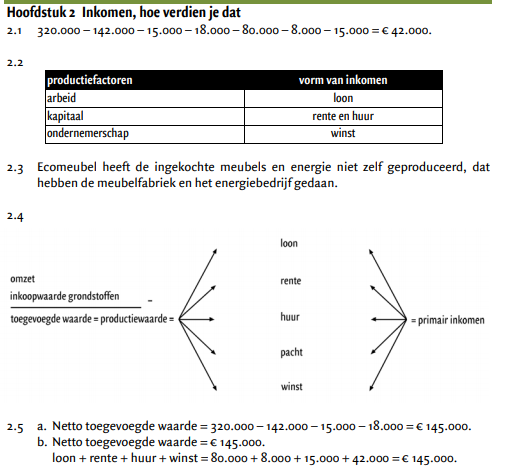 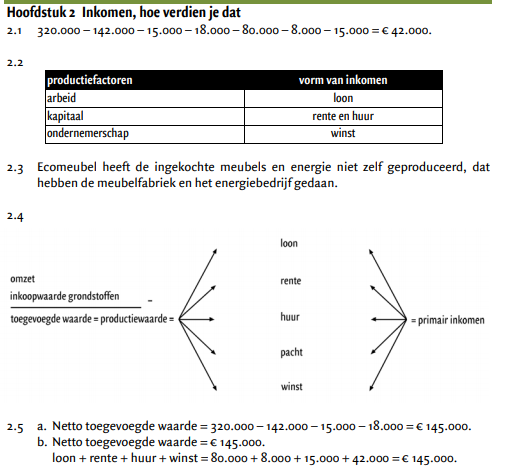 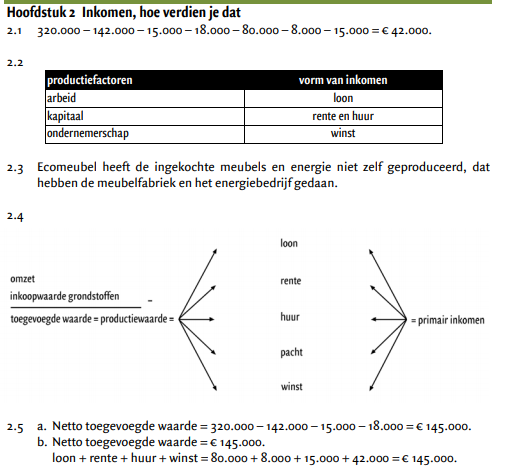 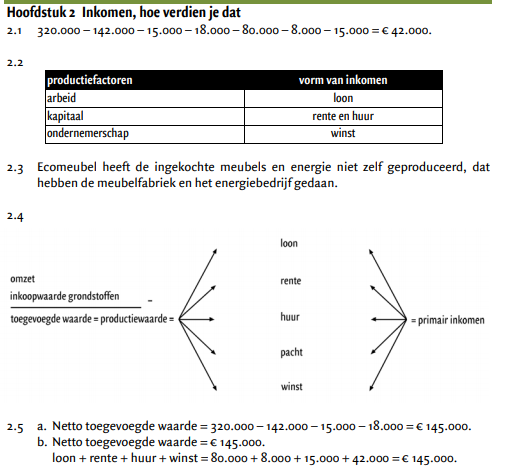 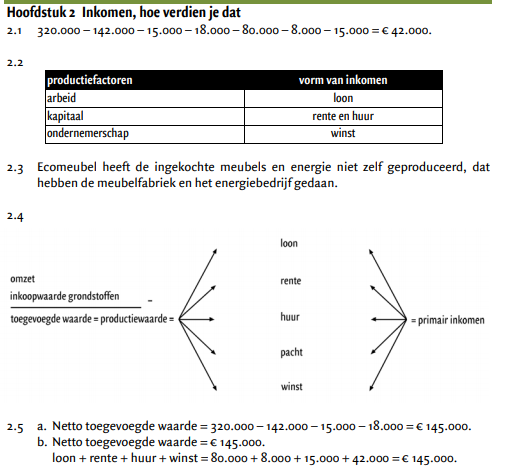 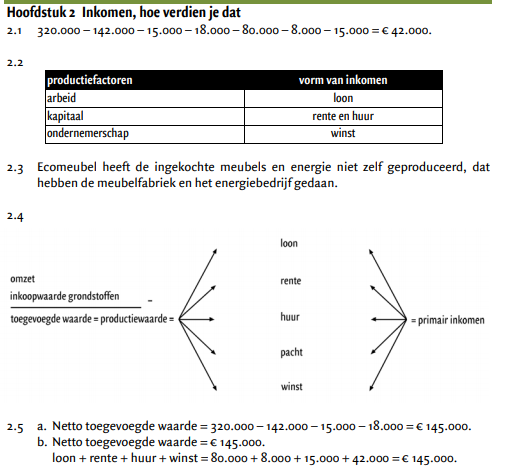 Primair inkomen = toegevoegde waarde.
Toegevoegde waarde = omzet – inkoopwaarde (valt energiekosten ook onder zie figuur 2.2)
Toegevoegde waarde = de waarde die jou onderneming toevoegt.
Vaak kijken we binnen de economie naar de totale som van alle toegevoegde waardes. 
Bruto toegevoegde waarde = inclusief afschrijvingen (waardevermindering van je vaste activa)
Netto toegevoegde waarde = exclusief afschrijvingen.
De toegevoegde waarde = primaire inkomens.
Waarom?
Om toegevoegde waarde te creëren hebben we productiefactoren nodig.
Arbeid, kapitaal, natuur of ondernemerschap.
Als we gebruik maken van productiefactoren, moeten we deze productiefactoren belonen.
Arbeid  loon
Kapitaal  huur of rente
Natuur  pacht
Ondernemerschap  winst.
De som van deze beloningen zijn de primaire inkomens.
Cq de toegevoegde waarde (die ontstaat uit het gebruik van productiefactoren) = de primaire inkomens (de beloningen voor het gebruik van de productiefactoren.
Van micro naar macro.
Micro = 1 bedrijf (toegevoegde waarde berekenen door middel van resultaten rekening)
Macro = alle bedrijven in een land (toegevoegde waarde berekenen door de som te nemen van alle toegevoegde waardes – alle inkoopwaardes). 
Alle inkoopwaardes = onderlinge levering.
We gaan eerst kijken naar 1 stap tussen micro en macro. 
De bedrijfskolom.
Maak vraag 2.6 en 2.7 (2.7 is grote opgaven)
10
11
9
8
14
5
6
7
4
3
1
2
13
12
15 minuten de tijd.
Vragen 2.6 en 2.7
Lees de bijbehorende stukken tekst.
15
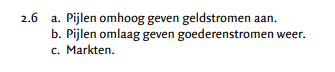 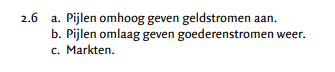 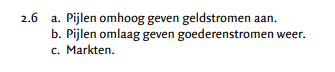 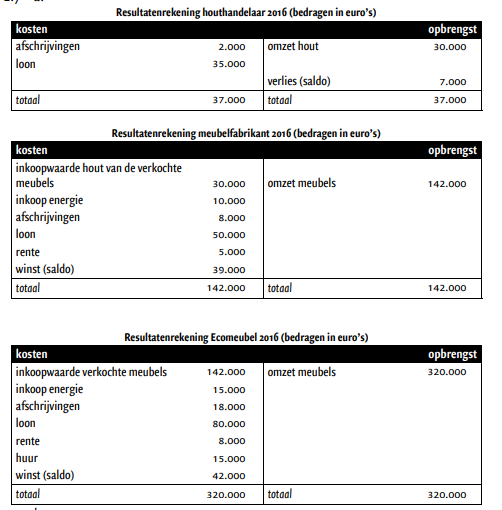 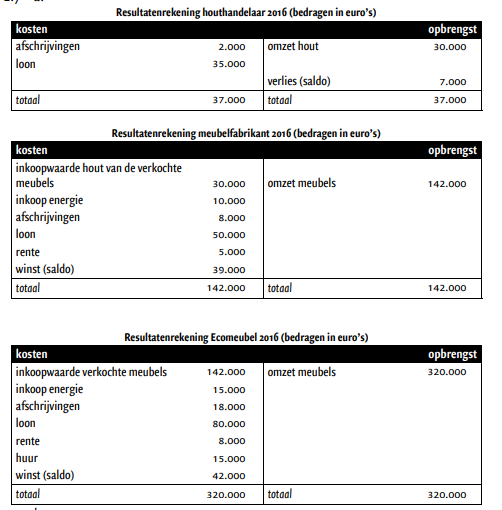 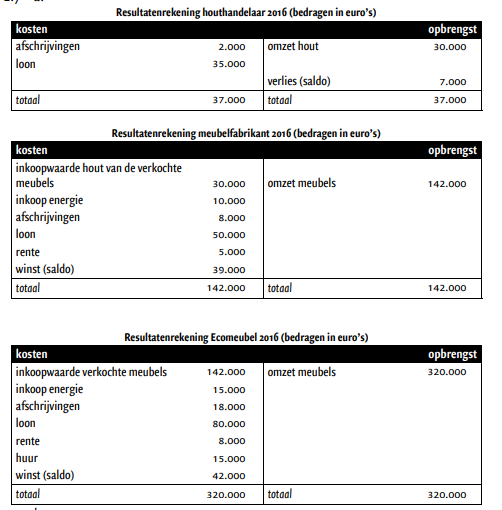 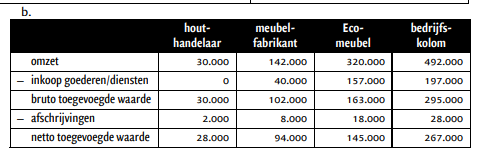 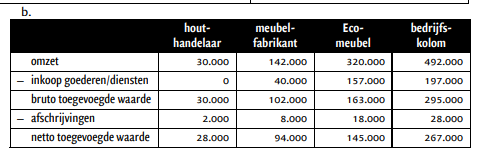 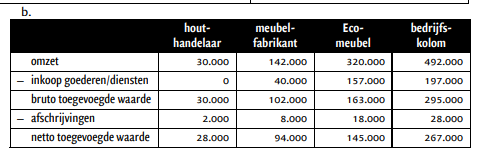 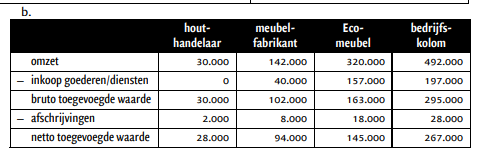 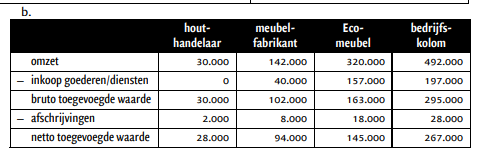 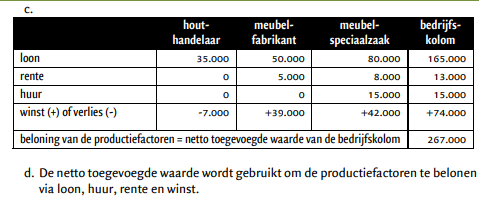 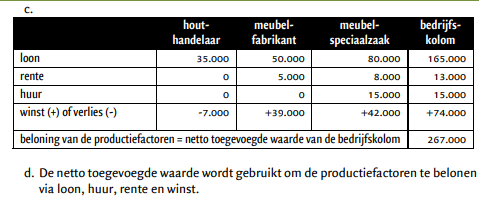 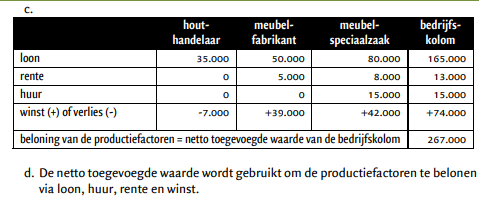 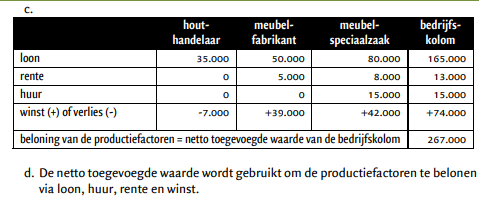 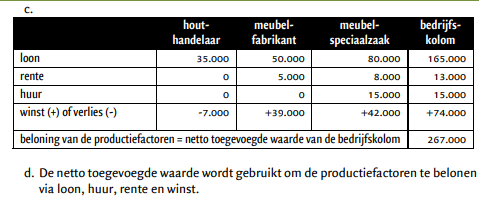 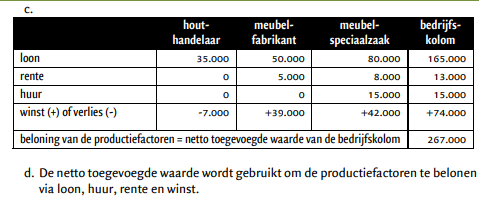 Les 2:
Herhaling theorie vorige les.
2.8 t/m 2.14 maken.
Welvaart en BBP.
Primair inkomen = toegevoegde waarde.
Toegevoegde waarde = omzet – inkoopwaarde (valt energiekosten ook onder zie figuur 2.2)
Toegevoegde waarde = de waarde die jou onderneming toevoegt.
Vaak kijken we binnen de economie naar de totale som van alle toegevoegde waardes. 
Bruto toegevoegde waarde = inclusief afschrijvingen (waardevermindering van je vaste activa)
Netto toegevoegde waarde = exclusief afschrijvingen.
De toegevoegde waarde = primaire inkomens.
Waarom?
Om toegevoegde waarde te creëren hebben we productiefactoren nodig.
Arbeid, kapitaal, natuur of ondernemerschap.
Als we gebruik maken van productiefactoren, moeten we deze productiefactoren belonen.
Arbeid  loon
Kapitaal  huur of rente
Natuur  pacht
Ondernemerschap  winst.
De som van deze beloningen zijn de primaire inkomens.
Cq de toegevoegde waarde (die ontstaat uit het gebruik van productiefactoren) = de primaire inkomens (de beloningen voor het gebruik van de productiefactoren.
Het BBP
Het BBP =  bruto toegevoegde waarde (van een land zowel commercieel als niet commercieel) = bruto binnenlands inkomen
Netto toegevoegde waarde = netto binnenlands product = netto binnenlands inkomen
Netto binnenlands inkomen = bruto binnenlands inkomen – afschrijvingen.
BBP = productie binnen de landsgrenzen.
Houden we rekening met inkomens door Nederlanders verdiend in het buitenland, of buitenlanders verdiend in Nederland spreken we van het bruto nationaal product.
Saldo primair inkomen = ontvangen – betaald primair inkomen buitenland.
Bruto nationaal product/inkomen = binnenlands product/inkomen + saldo
Netto nationaal product = binnenlands product/inkomen + saldo- afschrijvingen.
Maak vraag 2.8 en 2.9
10
11
9
8
14
5
6
7
4
3
1
2
13
12
7 minuten de tijd.
De stof voor vandaag is t/m 2.14, je kan hiermee zelfstandig verder.
15
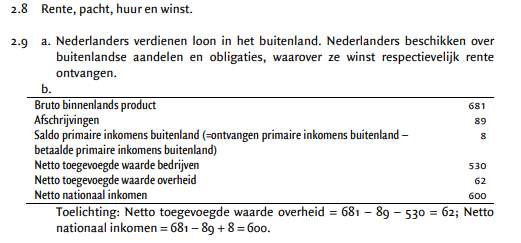 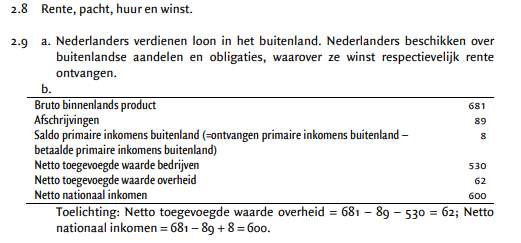 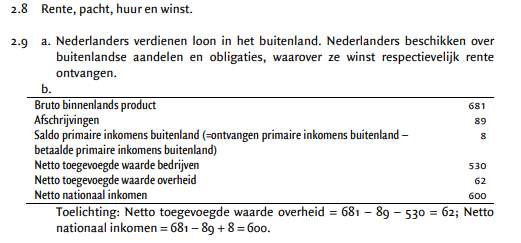 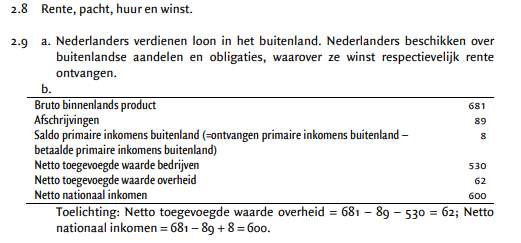 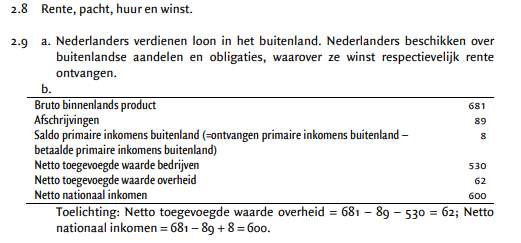 Hoe meten we welvaart.
Als we twee landen met elkaar willen vergelijken kunnen we het BBP van beide landen vergelijken.
Nadeel: het aantal inwoners speelt een grote rol wie een hoger BBP. (het BBP van Brazilië is hoger dan die van Nederland)
Oplossing: we berekenen het BBP per hoofd van de bevolking, dan weten we hoeveel een bewoner per land verdiend.
Hoe meten we welvaart.
Als we twee landen met elkaar willen vergelijken kunnen we het BBP per hoofd van de bevolking van beide landen vergelijken.
Nadeel: de prijzen in beide landen verschillen. Het zou dus kunnen dat het BBP per hoofd van de bevolking hoger is in een bepaald land, maar dat de prijzen in dat land ook een stuk hoger zijn.
Oplossing: we berekenen het reëel inkomen per hoofd van de bevolking. (RIC = NIC / PIC * 100)
Meten van welvaart via BBP.
Welvaart bereken via BBP (of reëel bbp) heeft een aantal nadelen.
Ten eerste zegt het gemiddelde BBP niet alles over de welvaart in een land.
Als 1% van de bevolking 95% van het inkomen verdiend, dan is de armste 95% misschien wel heel arm.
Ten tweede worden zaken die wel welvaart verhogen maar niet het BBP niet meegerekend: vrijwilligers werk/zwart werk.
Ten derde worden de externe effecten niet meegerekend in het BBP maar verlagen de welvaart wel.
Tot slot wordt er alleen op korte termijn gemeten, en niet de lange termijn. (uitputten van natuurlijke hulpbronnen).
HDI en groen BBP.
Zoals eerder benoemd is het BBP een beperkte maatstaaf voor het meten van de welvaart.

Als we kijken verder dan alleen maar de economie
Maar ook naar de natuur. Noemen we dit het groene bbp

Wanneer we via de Human Development Index kijken we naar:
Het BBP
De volksgezondheid.
Niveau van scholing.
Maak vraag 2.10 t/m 2.14
10
11
9
8
14
5
6
7
4
3
1
2
13
12
15/20 minuten de tijd.
De stof voor vandaag is t/m 2.14, je kan hiermee zelfstandig verder.
Klaar? Je kan aan een ander vak.
15
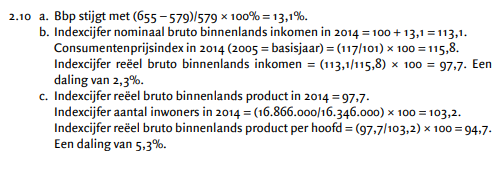 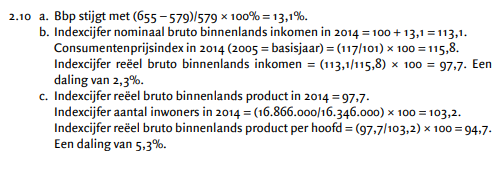 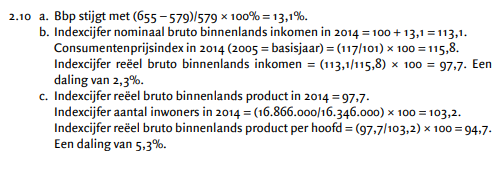 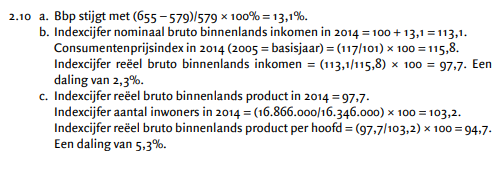 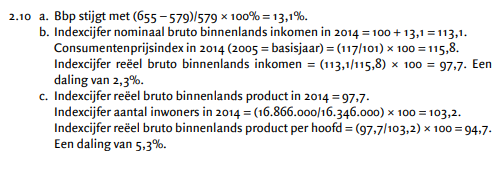 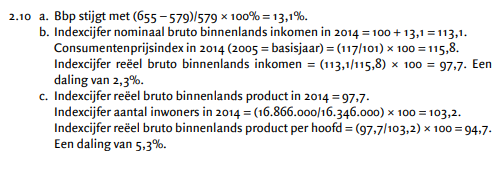 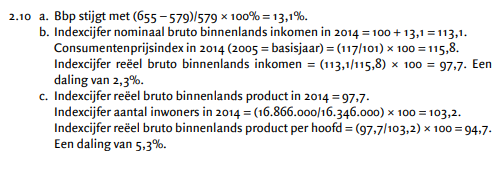 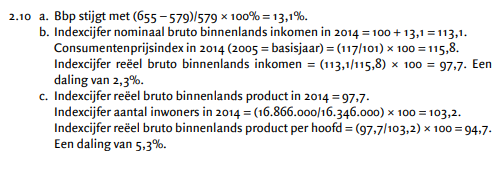 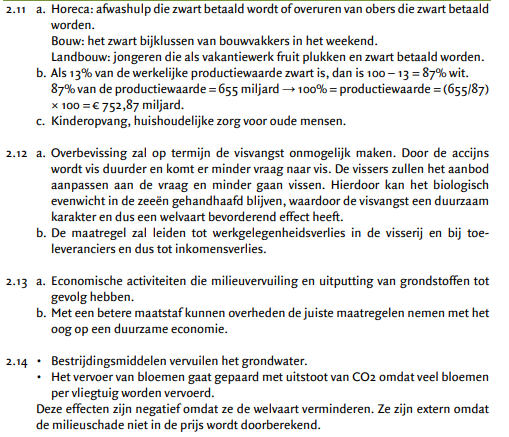 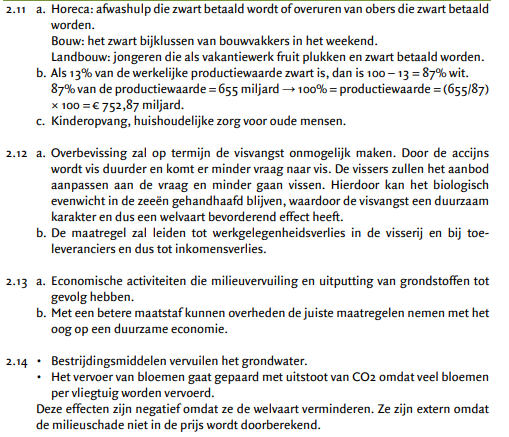 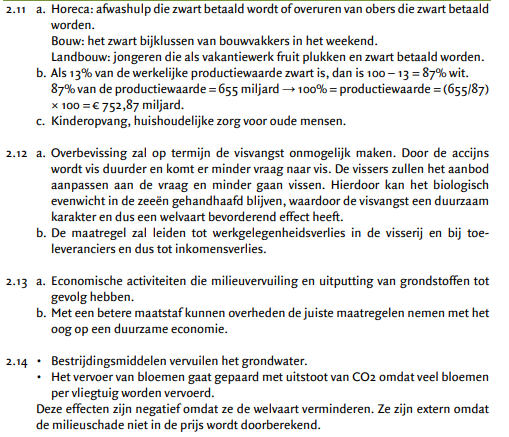 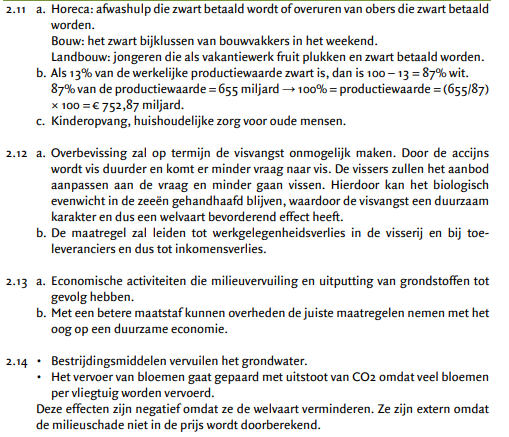 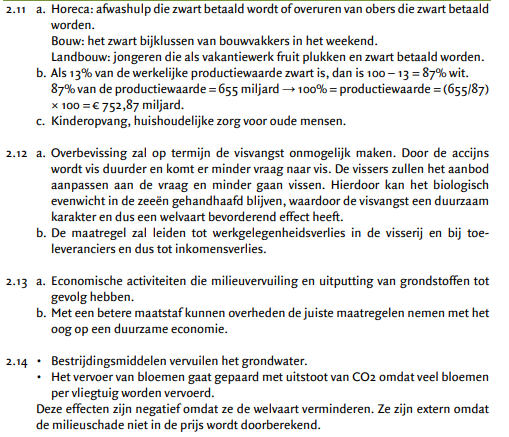 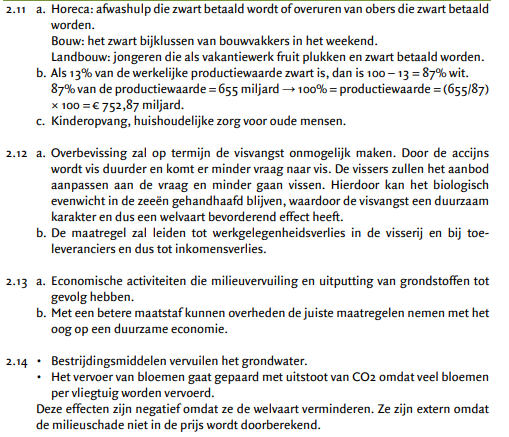 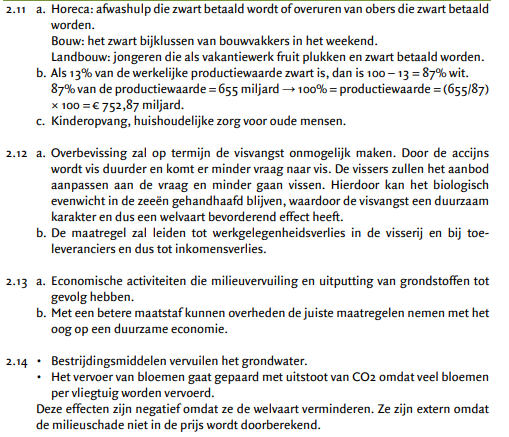 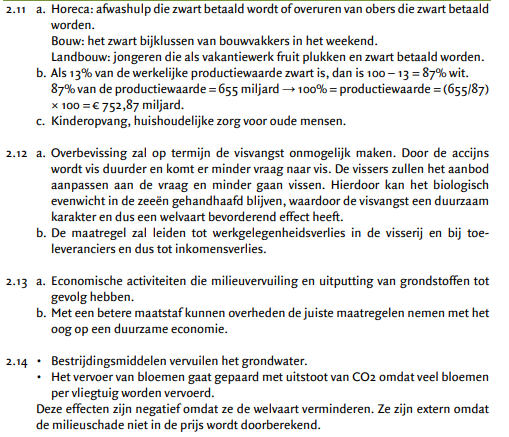